2 класс 1 часть
Учитель музыки Хабарова Елена Николаевна
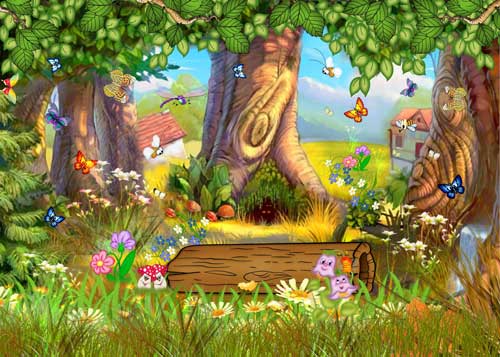 Прогулка
В. Гартман. Балет невылупившихся птенцов
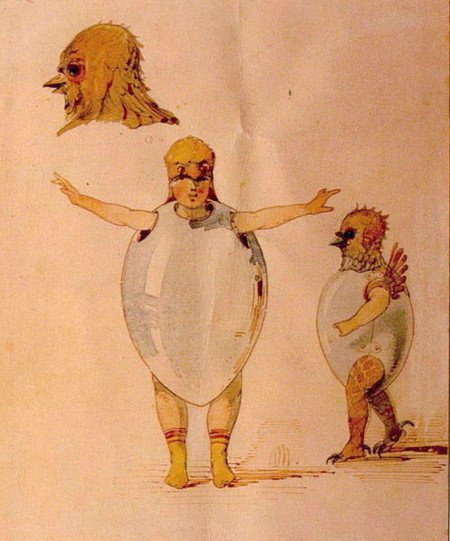 В. ГартманИзбушка на курьих ножках (Баба Яга)
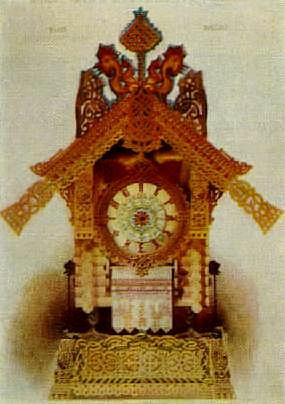 Третьяковская галерея. Москва
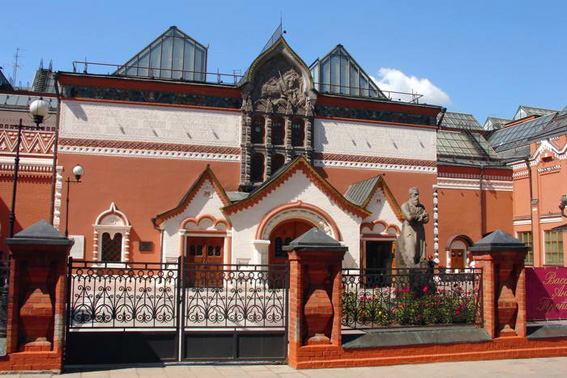 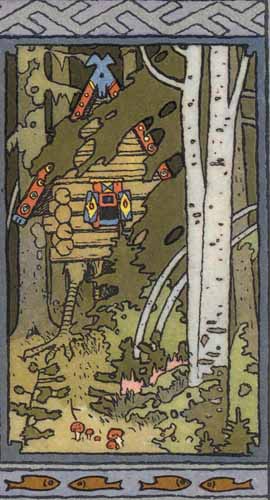 И. Билибин. Избушка на курьих ножках
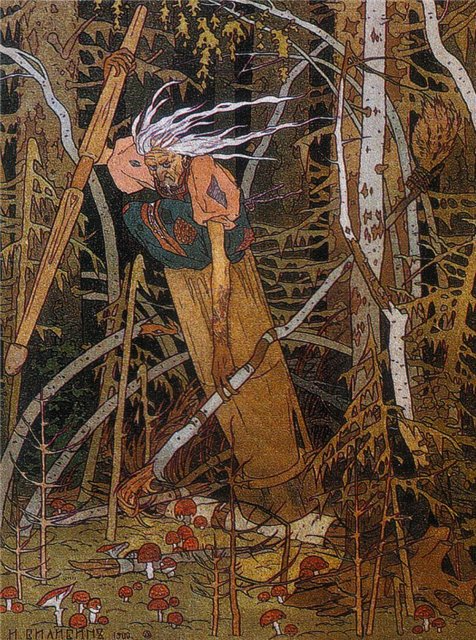 И. Билибин. Баба Яга